КРИМІНАЛЬНА ВІДПОВІДАЛЬНІСТЬ ТА ЇЇ ПІДСТАВИ
План лекції
 
Поняття кримінальної відповідальності.
Підстава кримінальної відповідальності.
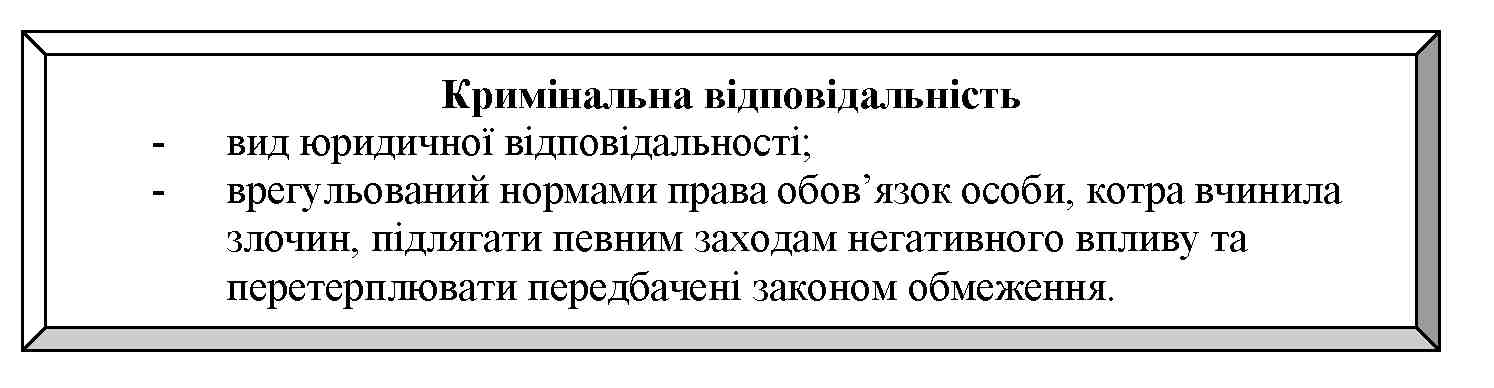 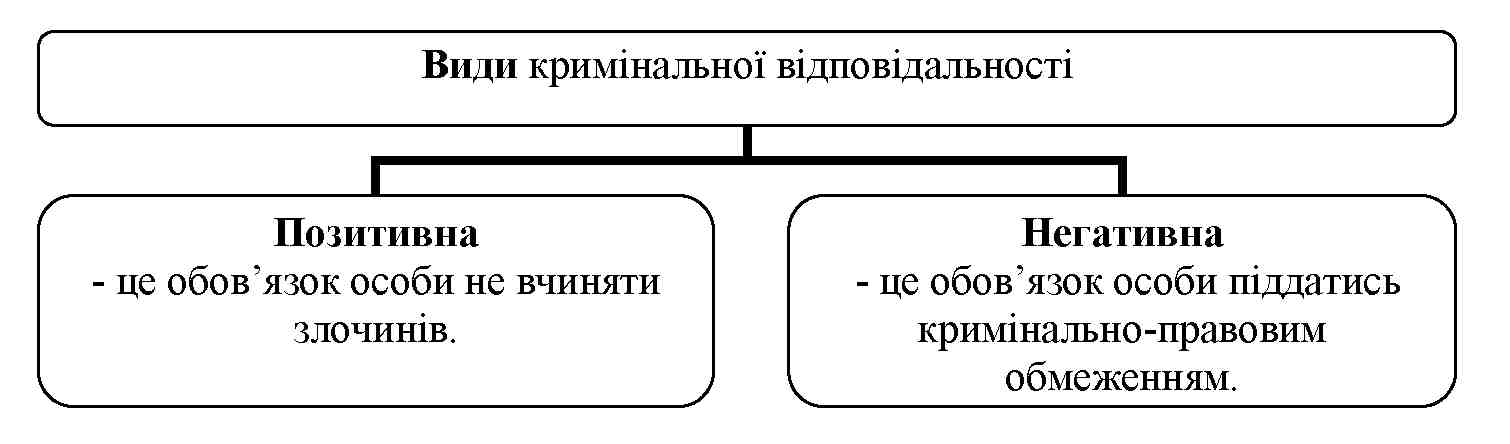 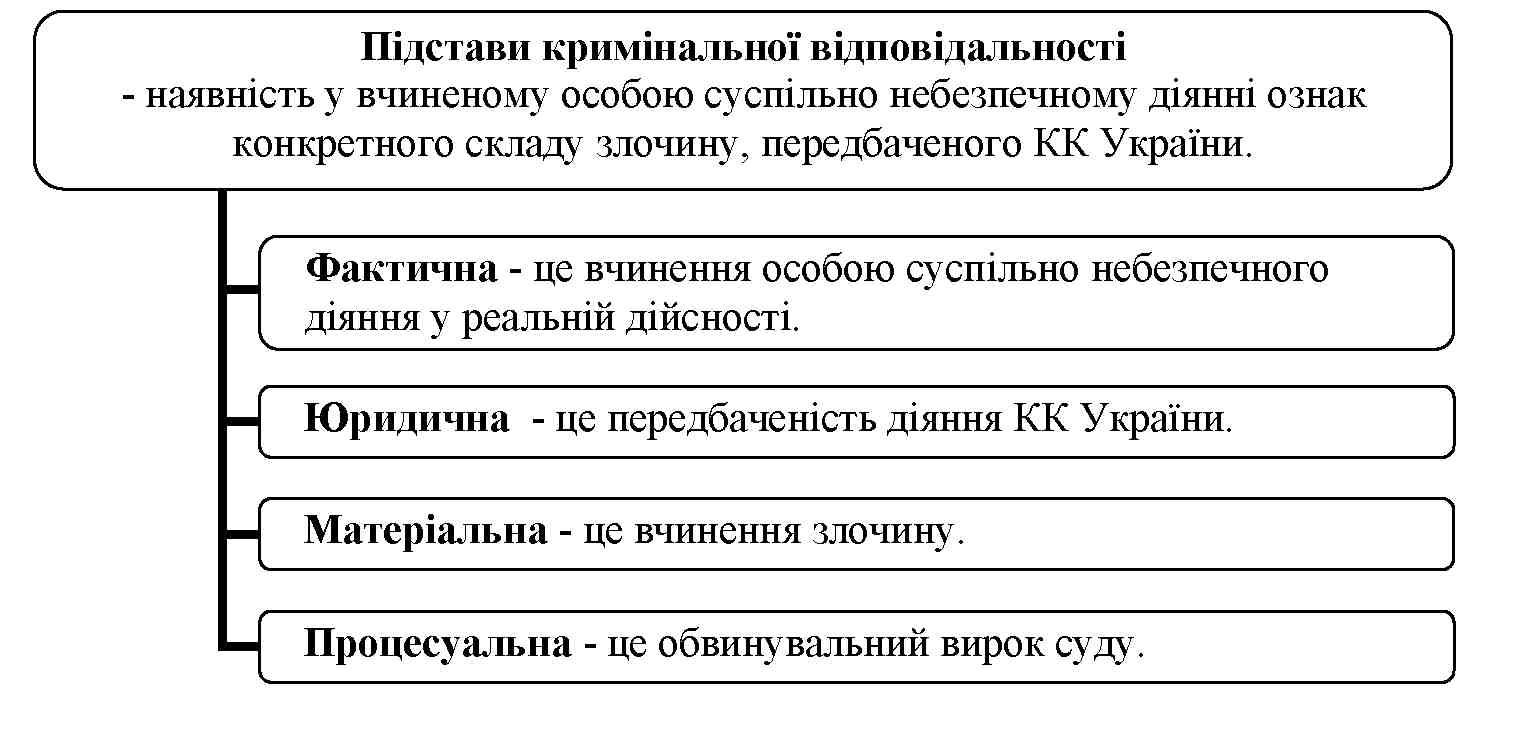 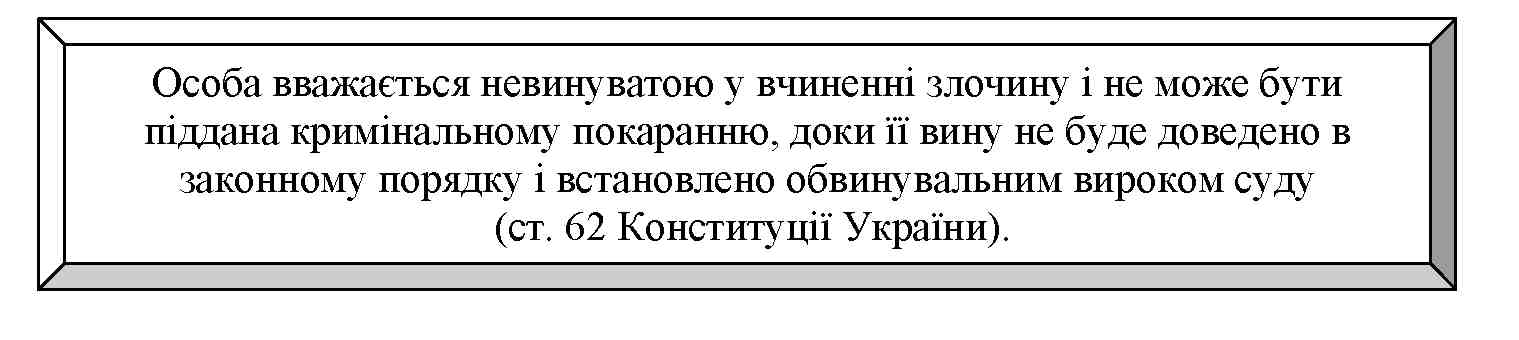 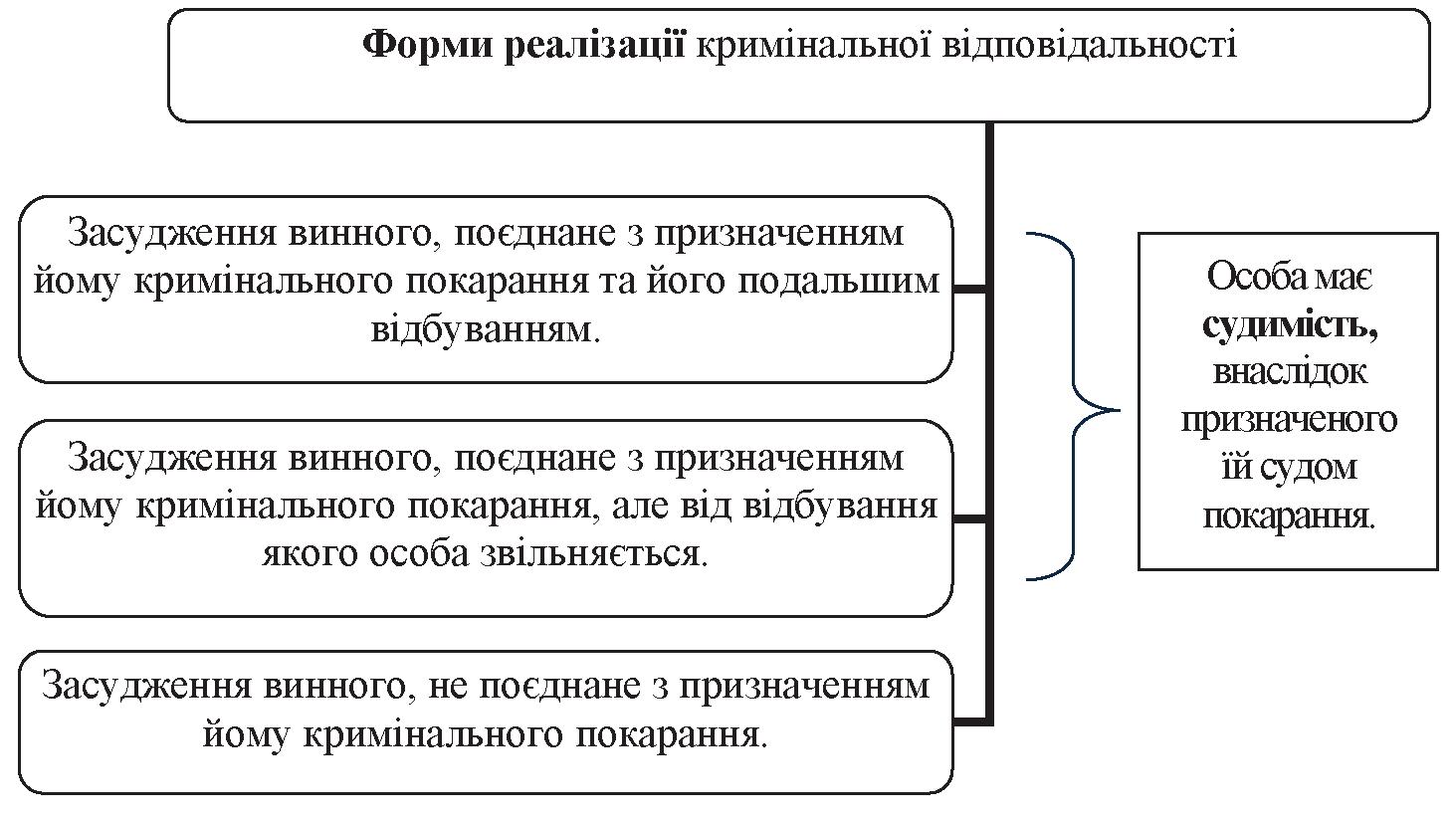 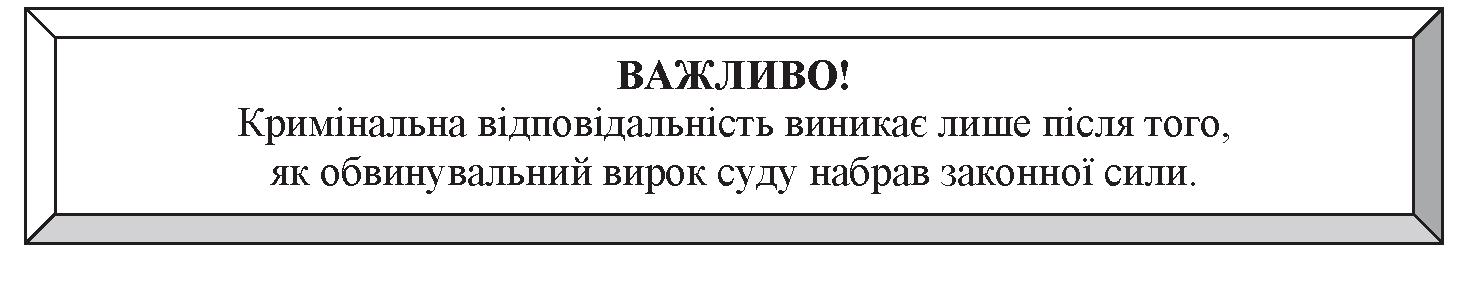 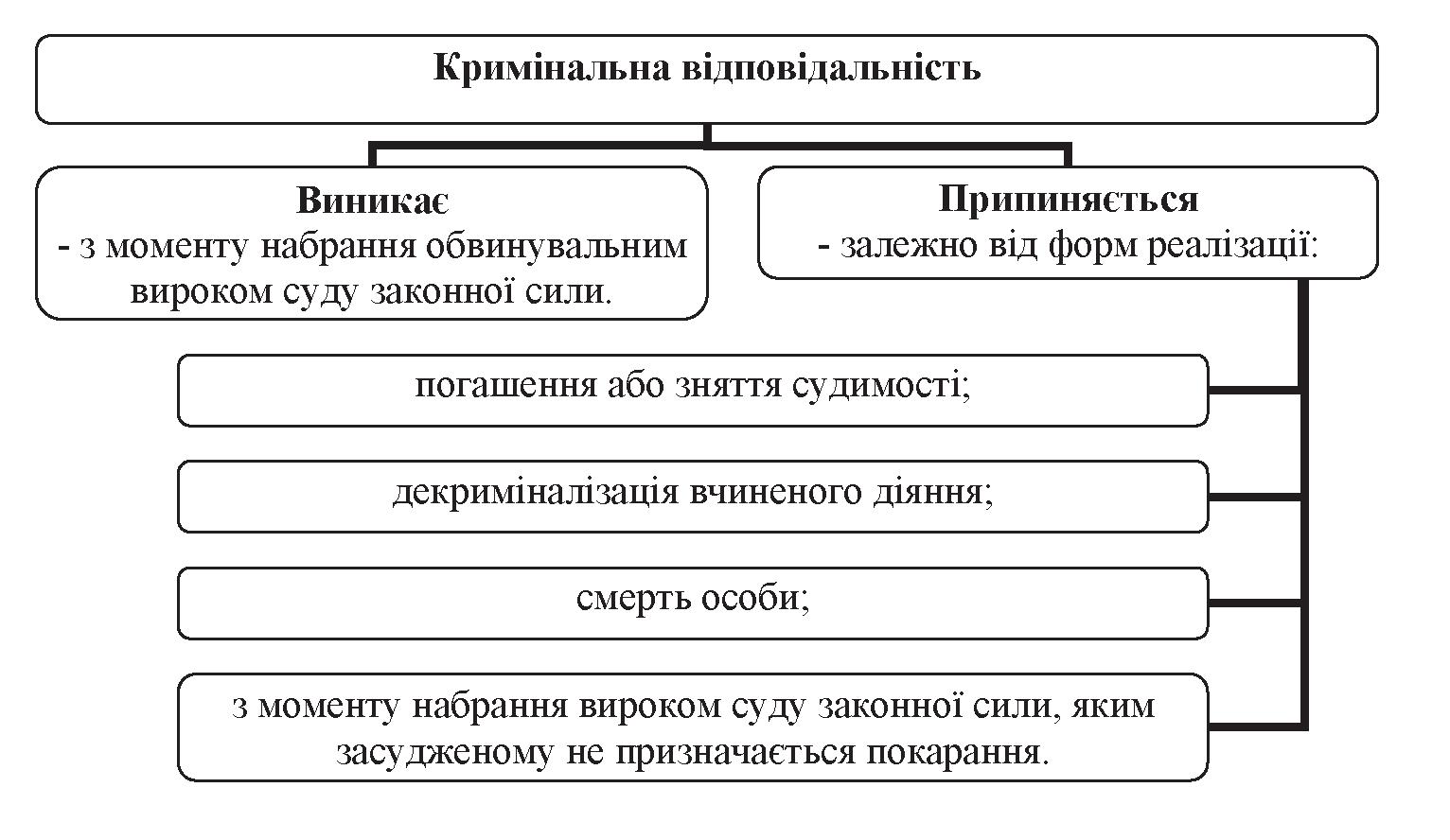